Мегалиты – древнейшие архитектурные сооружения
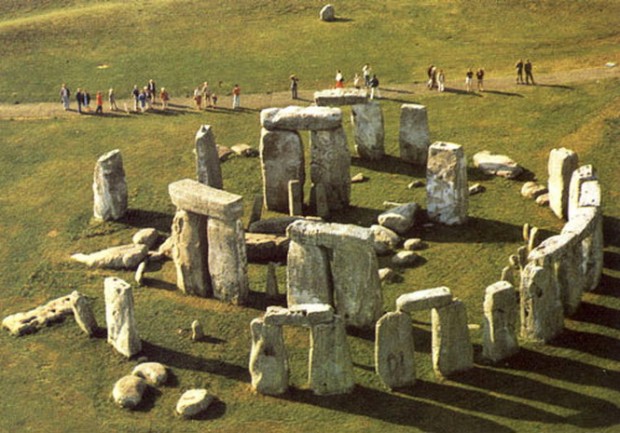 Мегалиты
Дольмен
Менгир
Кромлех
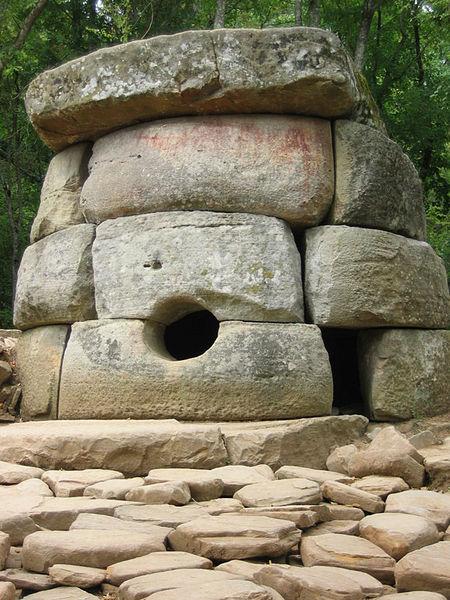 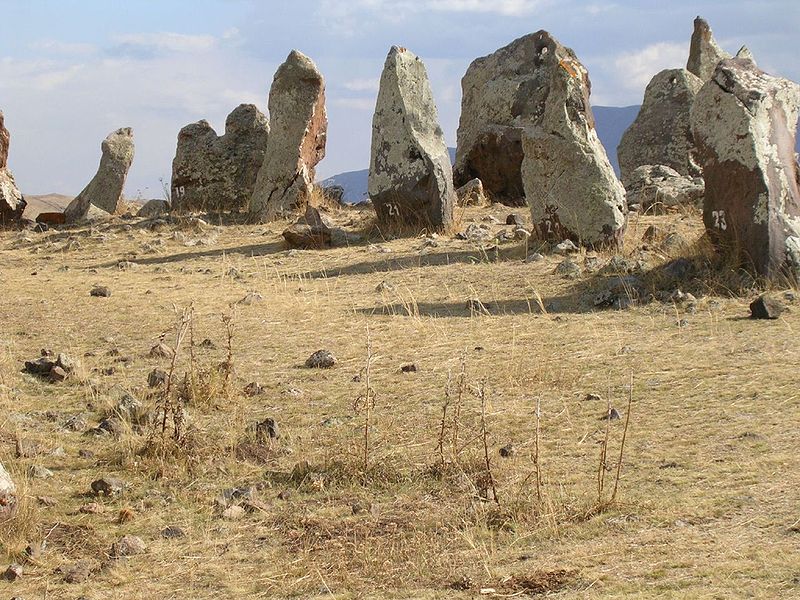 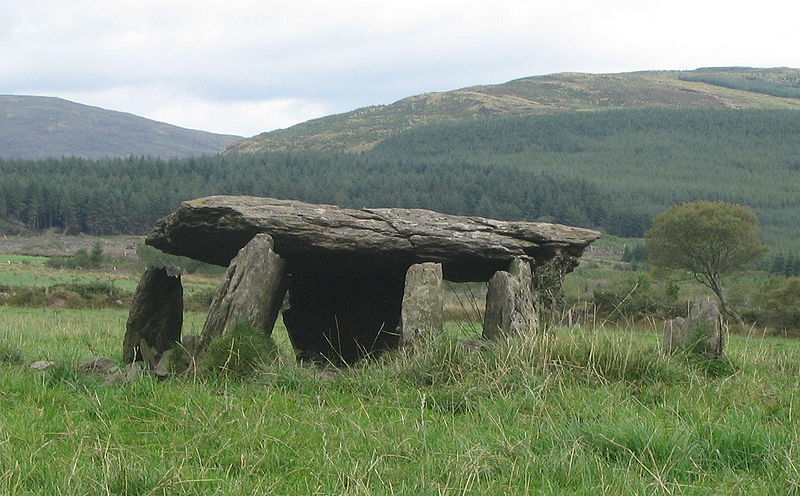 Мегалиты (от греч. мега - большой, литос - камень) – доисторические сооружения из больших каменных блоков, соединенных без цемента или известкового раствора.
Дольмены – надгробные памятники каменного века.
Менгиры – первобытные сооружения из камней, вертикально вкопанных в землю.
Кромлехи (кельт. crom – свод, llech - перекрытие) – сооружения из вертикальных камней – менгиров, накрытых плоскими плитами.
Самый древний храм каменного века в Турции
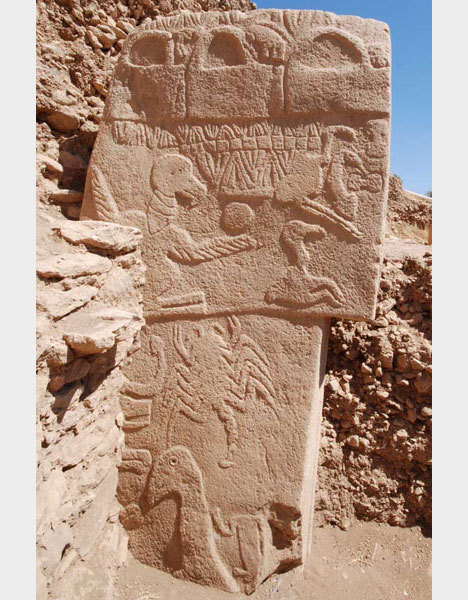 Т-образная мегалитическая колонна из Гёбекли-Тепе (Турция)
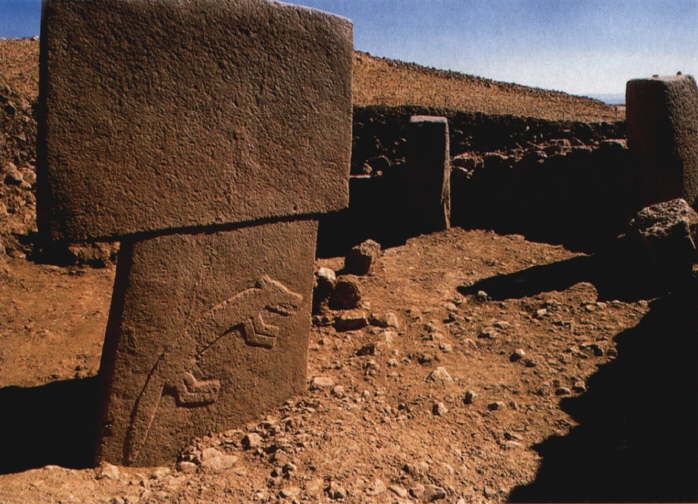 Дольмен в Буррене (Ирландия)
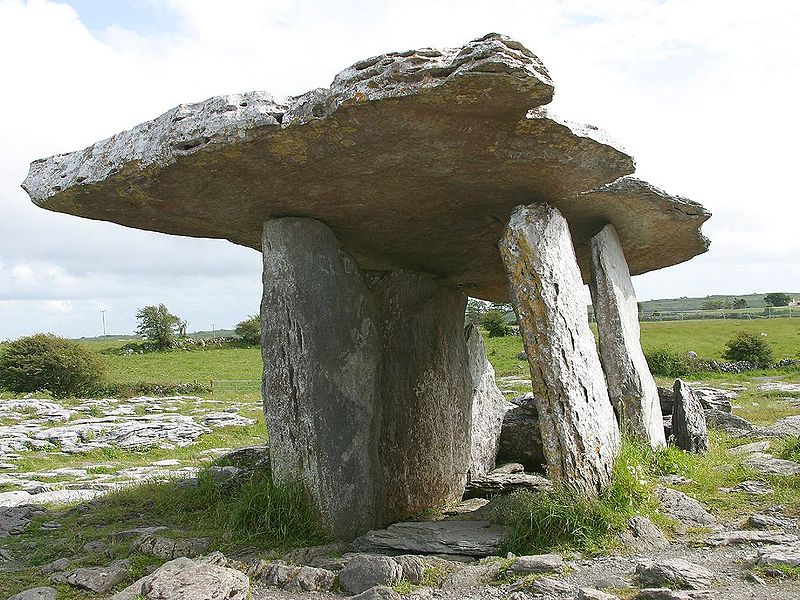 Осирион, храм в Абидосе (Луксор, Египет)
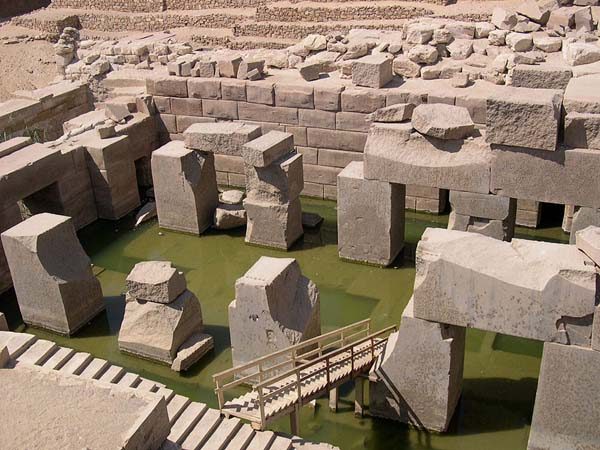 Мальта
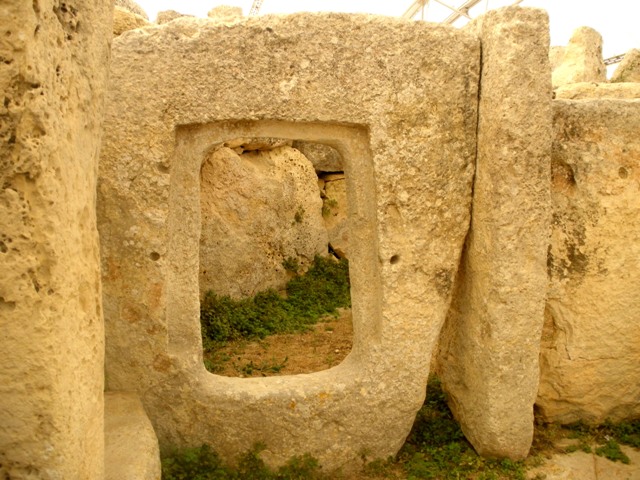 Дольмен в Геленджике
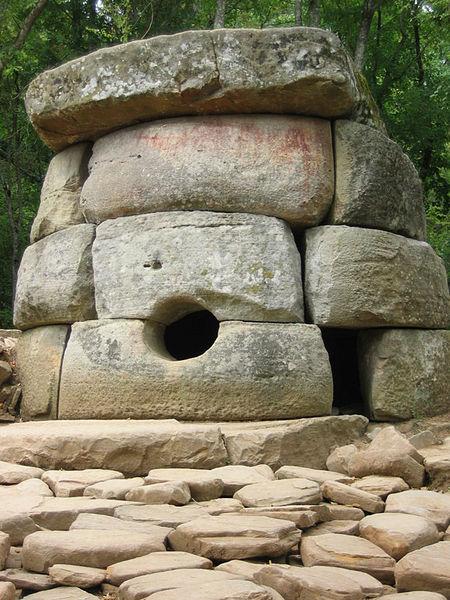 Дольмен
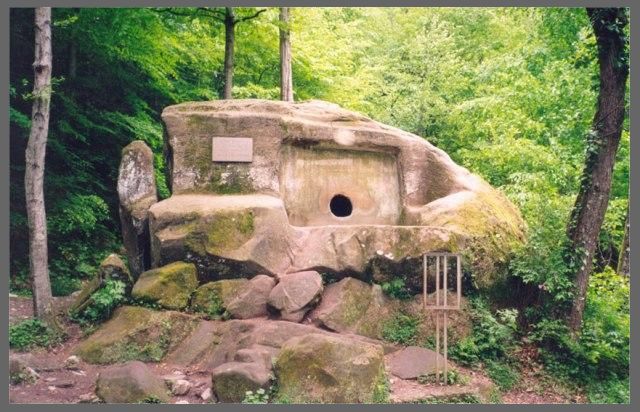 Дольмен в Геленджике
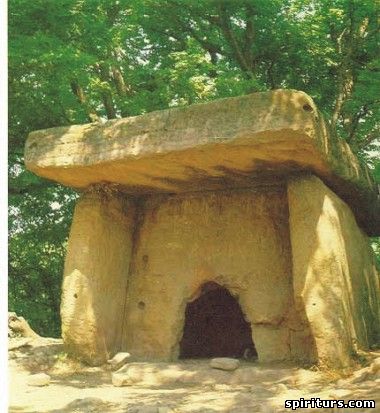 Дольмен на р. Жанэ (Пшадские водопады, Геленджик)
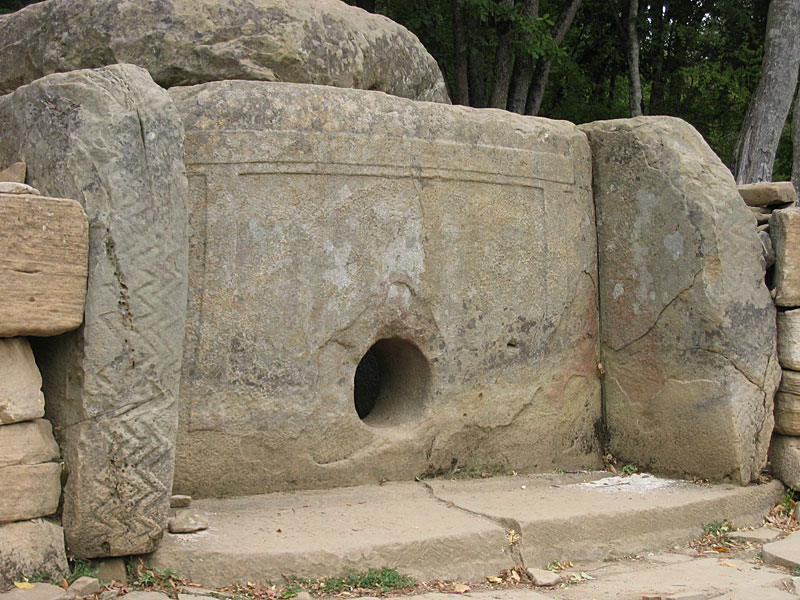 Стоунхендж (Англия)
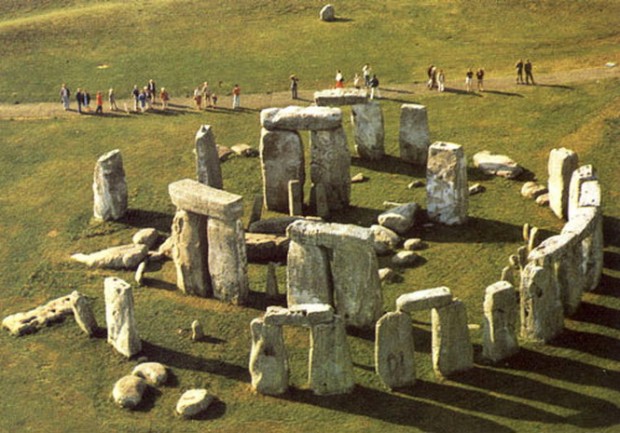 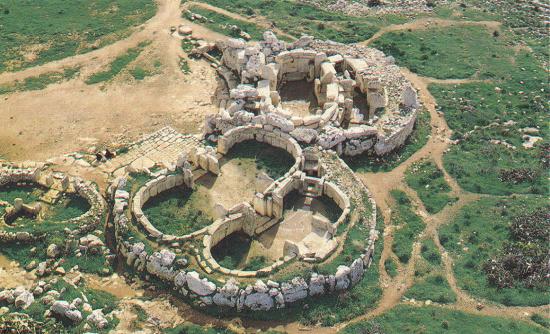 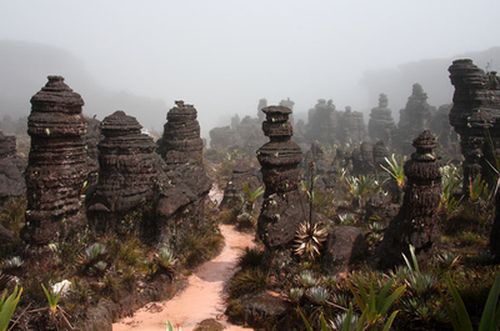 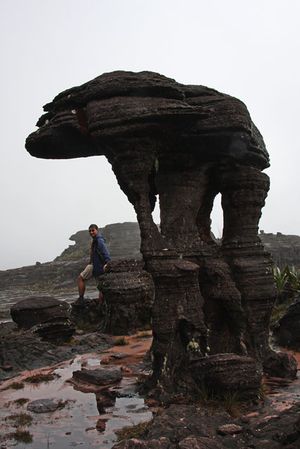 Зоратц Карер (Армения)
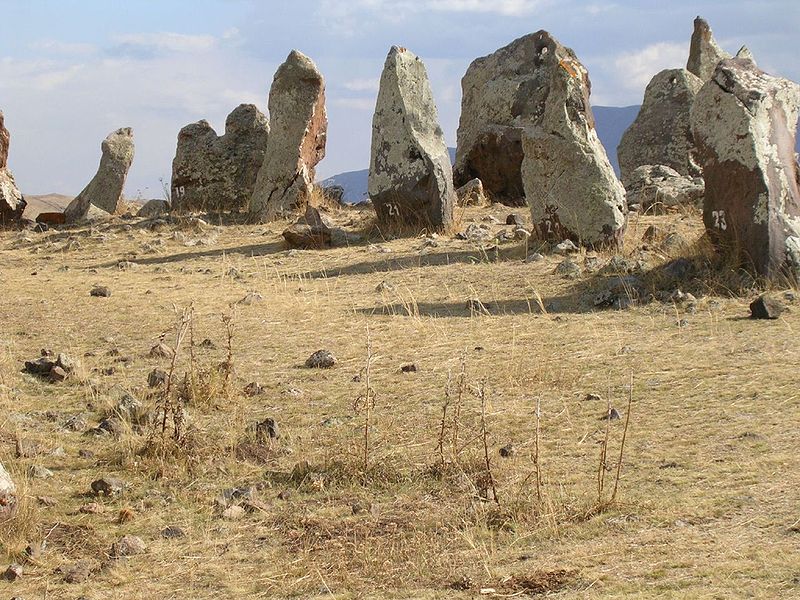 Глантан-Ист (долина р. Кил, Ирландия)
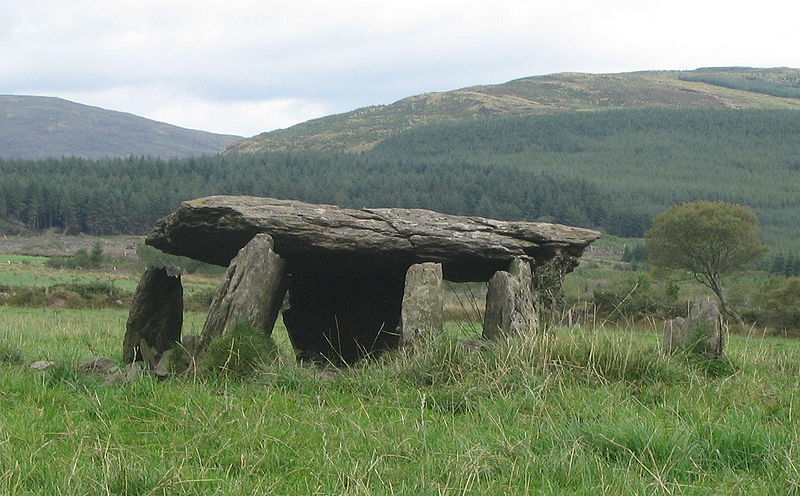 Мальтийские мегалиты
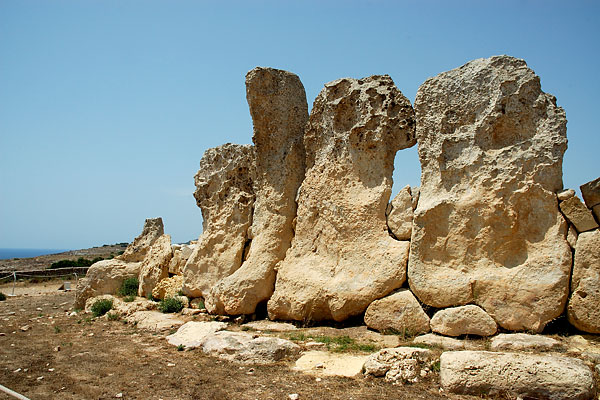